Gedicht2.9
Eindrijm
Wat gaan we deze les leren?
Wat eindrijm is
Wat mannelijk, vrouwelijk en onzijdig rijm is.
Wat rijmschema`s zijn en hoe je deze herkent.
Wat gaan we doen
Introductie opdracht
Uitleg theorie
Maken opdrachten 1 t/m 8
Kahoot spelen ter controle
3
Een foto, willem wilmink
Een foto Willem Wilmink
Van die razzia's zijn foto's:Jonas Daniël Meijerplein waar de Duitse militairen joden aan het treiteren zijn
Stel je voor je zag die foto van de man met vlinderdas en je zou opeens ontdekken dat het je eigen vader was
Een bange man met keurige schoenen lange jas en vlinderdas wordt over het plein gedreven of het daar een veemarkt was
Soms moet ik er ook aan denken hoe het die andere zoon vergaat die ontdekte, kijk mijn vader is die lachende soldaat
Kijk, daar staan drie Duitse soldaten met een spottend lachje bij en daar kijkt een vierde Duitser misschien toch beschaamd, opzij
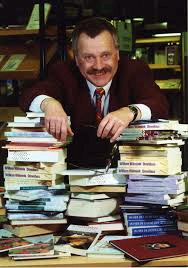 Soorten rijm
Rijm aan het einde van een regel=eindrijm

Één lettergreep rijmt: mannelijk rijm
Kind-wind

Rijmen er twee lettergrepen: vrouwelijk rijm
Binden-winden

Rijmen er drie lettergrepen: onzijdig rijm
Kinderen-hinderen
Een foto, willem wilminkWelke rijm herken je hier?
Een foto Willem Wilmink
Van die razzia's zijn foto's:Jonas Daniël Meijerplein              waar de Duitse militairen joden aan het treiteren zijn
Stel je voor je zag die foto van de man met vlinderdas en je zou opeens ontdekken dat het je eigen vader was
Een bange man met keurige schoenen lange jas en vlinderdas wordt over het plein gedreven of het daar een veemarkt was
Soms moet ik er ook aan denken hoe het die andere zoon vergaat die ontdekte, kijk mijn vader is die lachende soldaat
Kijk, daar staan drie Duitse soldaten met een spottend lachje bij en daar kijkt een vierde Duitser misschien toch beschaamd, opzij
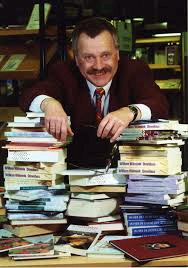 Rijmschema
Dezelfde rijmklanken kun je met LETTERS aangeven (A,B,C,D, enz)

Voorbeelden van Rijmschema`s

Gepaard rijm: A,A,B,B
Gekruist rijm: A,B,A,B
Omarmend rijm: A,B,B,A
7
Welk rijmschema zit hierin?
Een foto Willem Wilmink
Van die razzia's zijn foto's:Jonas Daniël Meijerplein              waar de Duitse militairen joden aan het treiteren zijn
Stel je voor je zag die foto van de man met vlinderdas en je zou opeens ontdekken dat het je eigen vader was
Een bange man met keurige schoenen lange jas en vlinderdas wordt over het plein gedreven of het daar een veemarkt was
Soms moet ik er ook aan denken hoe het die andere zoon vergaat die ontdekte, kijk mijn vader is die lachende soldaat
Kijk, daar staan drie Duitse soldaten met een spottend lachje bij en daar kijkt een vierde Duitser misschien toch beschaamd, opzij
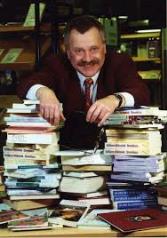 Huiswerk
Maken opdrachten 1 t/m 4 blz 90
9